Слайд-шоу
Важнейшие изобретения
 и открытия
 XIX века
Авторы: 
Голосов Антон, Зубцов Сергей
учащиеся группы ЭСР ¾ ГОУ НПО ЯО ПУ № 25 
г. Рыбинск
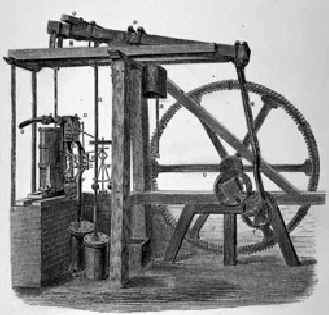 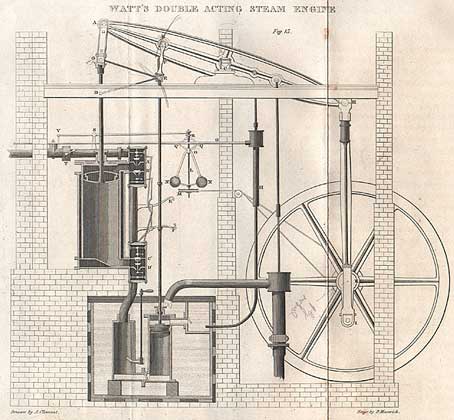 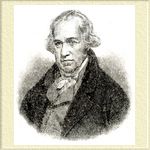 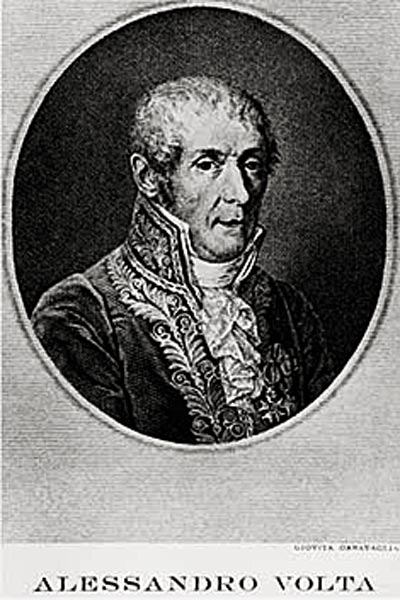 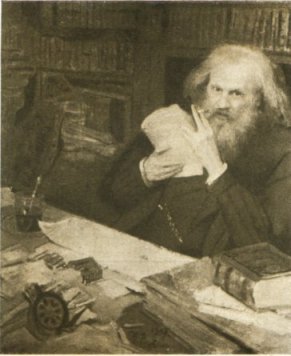 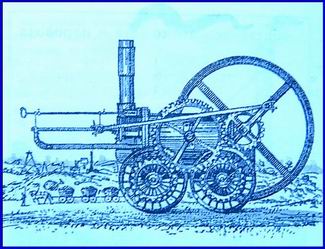 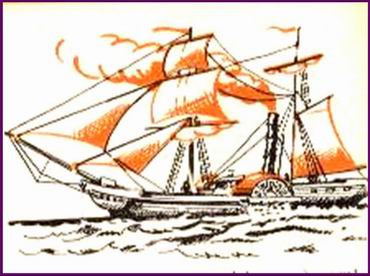 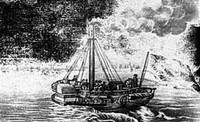 Пароход«Елизавета» (Россия)
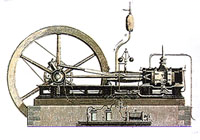 Проверь себя